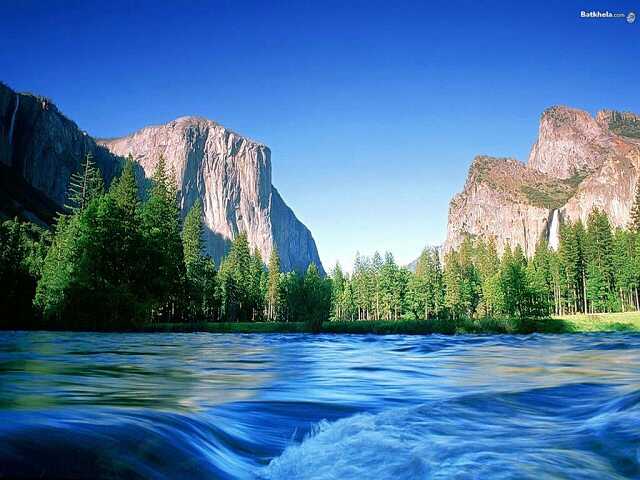 স্বাগতম
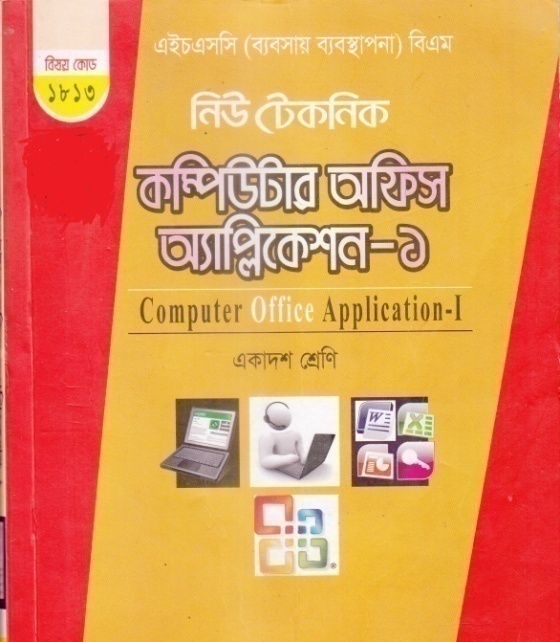 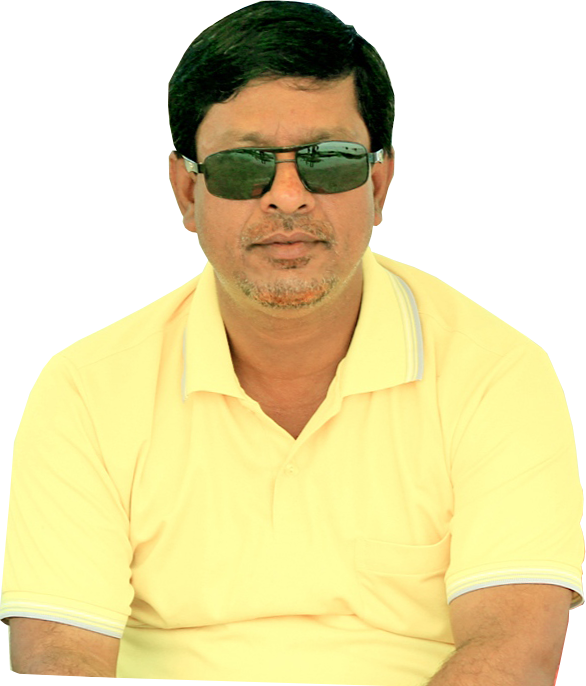 পরিচিতি
†gvt RvwKi †nv‡mb
miKvwi wmivR DwÏb †g‡gvwiqvj K‡jR, ‡gv‡ijMÄ, ev‡MinvU
mnKvwi Aa¨vcK, Kw¤úDUvi Acv‡ikb
মোবাইলঃ 01712411299, 01919950548
 e-mail: zakirgsmconline@gmail.com, ফেসবুক আইডিঃ facebook.com/zakir.smc
শ্রেণিঃ একাদশ  (ব্যবসায় ব্যবস্থাপনা)
বিষয়ঃ কম্পিউটার অফিস অ্যাপ্লিকেশন-১
অধ্যায়ঃ নবম (কম্পিউটার ভাইরাস ও   
           এন্টিভাইরাস)
সময়ঃ ৪০ মিনিট
আজকের পাঠ
কম্পিউটার ভাইরাস ও এন্টিভাইরাস
শিখনফল
এই পাঠ শেষে শিক্ষার্থীরা...
১। কম্পিউটার ভাইরাস কি? কয়েকটি এন্টিভাইরাসের নাম। 
২। ভাইরাস আক্রান্ত কম্পিউটারের লক্ষন। 
৩। কম্পিউটারে ভাইরাস প্রতিরোধের উপায়।
কম্পিউটার ভাইরাস কি? কয়েকটি এন্টিভাইরাসের নাম।
কম্পিউটার ভাইরাস একটি ক্ষতিকারক প্রোগ্রাম। ভাইরাস হলো এমন কত গুলো অবৈধ নির্দেশের সেট বা প্রোগ্রাম যা অন্যান্য প্রোগামের সাথে সংক্রামন ঘটায় এবং পর্যায়ক্রমে নিজে নিজেই বিস্তার লাভ করে। ভাইরাসের পূর্ন নাম Vital Information Resources Under Seize. 
কয়েকটি এন্টিভাইরাসের নাম: AVG, Kaspersky, McAfe, Norton, Avast.
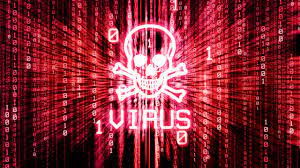 ভাইরাস আক্রান্ত কম্পিউটারের লক্ষন
কম্পিউটার ভাইরাস দ্বারা আক্রান্ত হলে কিছু লক্ষন প্রকাশ পায়। কখনও প্রোগ্রাম বা ডাটা ফাইল নষ্ট করে, প্রোগ্রাম বুট হতে বিরত রাখে, কখনও অনাকাঙ্খিত শব্দ করে। 
লক্ষন সমুহ নিম্নরূপ-
১। কম্পিউটার চালু হতে স্বাভাবিকের চেয়ে বেশি সময় লাগে। 
২। কম্পিউটারের কাজের গতি কমে যায়।
৩। প্রোগ্রাম লোড হতে বেশি সময় লাগে। 
৪। হার্ডডিস্ক এর পার্টিশন নষ্ট করে ফেলে , ফলে সকল ডাটা হারিয়ে যায়। 
৫। হঠাৎ করে ফাইল উধাও হয়ে যায় অথবা নাম পরিবর্তন হয়ে যায়। 
৬। ফাইলের কিছু অংশে অবাঞ্চিত চিণ্হ বা বার্তা দেখা দেয়। 
৭। হার্ড ডিস্কে ব্যাড সেক্টর দেখা দেয়। কম্পিউটার হ্যাং হয়ে যায়। 
৮। কম্পিউটারের বায়োস এর ডাটা মুছে কম্পিউটার অচল করে ফেলে।
কম্পিউটারে ভাইরাস প্রতিরোধের উপায়।
ভাইরাস পতিরোধের জন্য দরকার শক্তিশালি এন্টিভাইরাস প্রোগ্রাম। ভাইরাস আক্রান্ত কম্পিউটারকে ভাইরাস নিধন করে পূনরায় কার্যপযোগী করে তোলা যায়। কিন্তু তাতে অনেক সময় নষ্ট হয়। প্রতিনিয়ত তৈরি হচ্ছে নতুন ভাইরাস। তাই ভাইরাস নিরসনের চেয়ে প্রতিরোধ করাই শ্রেয়। 
ভাইরাস থেকে রক্ষা পাওয়ার জন্য নিম্নে প্রতিরোধের উপায় উল্লেখ করা হলো-
১। কম্পিউটারের প্রতিটি ফাইল ও ফোল্ডার নিয়মিত ভাইরাস স্ক্যানের মাধ্যমে স্ক্যান করা। 
২। ব্যবহারের পূর্বে প্রতিটি ডিস্ক এন্টিভাইরাসের মাধ্যমে স্ক্যান করা। 
৩। পাইরেটেড বা কপি করা সফটওয়্যার ব্যবহার না করা। 
৪। ইন্টানেটের ফাইল বা ই-মেইল গ্রহনের ক্ষেত্রে সতর্কতা অবলম্বন করা। 
৫। একান্ত প্রয়োজন না হলে বাইরের কোন পেনড্রাইভ/ডিভাইস ব্যবহার না করা। 
৬। এন্টিভাইরাস সফটওয়্যারের আপডেটেড ভার্সন ব্যবহার করা। 
৭। কম্পিউটার গেমস সাবধানে ব্যবহার করা। কারন-গেমস গুলো ভাইরাসের বড় ধরনের বাহক।
৮। প্রতিদিন কাজের শেষে প্রয়োজনীয় কাজের ব্যাক আপ রাখা।
কয়েকটি ভাইরাস সফটওয়্যারের নাম
কয়েকটি ভাইরাস এর নাম নিম্নে উল্লেখ করা হলো- 
১। সিআইএস ভাইরাস
২। কম্পানিয়ন ভাইরাস 
৩। ম্যাক্রো ভাইরাস
৪। সিনড্রেলা ভাইরাস
৫। ব্যাড বয় ভাইরাস। 
৬। লেজি ভাইরাস 
৭। গোস্ট ভাইরাস
৮। পার্টিশন ভাইরাস 
৯। ওভার রাইটিং ভাইরাস 
১০। বুট সেক্টর ভাইরাস।
মূল্যায়ন
১। ভাইরাসের পূর্ন নাম লিখ। 
২। ভাইরাস আক্রান্ত কম্পিউটারের লক্ষন।
৩। ৫ টি এন্টিভাইরাসের নাম লিখ।
বাড়ির কাজ
১। কয়েকটি ভাইরাসের নাম লিখ।
২। ভাইরাস প্রতিরোধের উপায়।
ধন্যবাদ
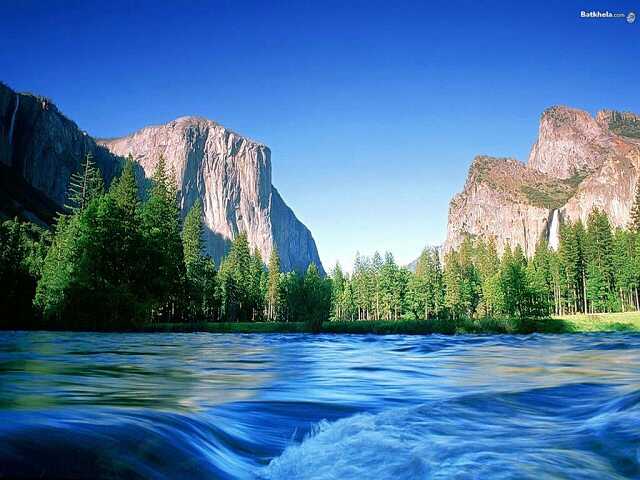